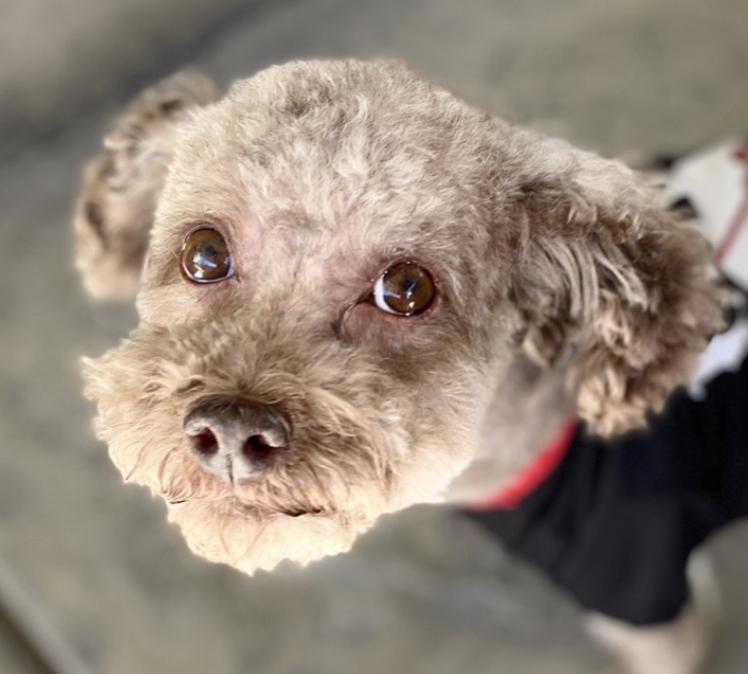 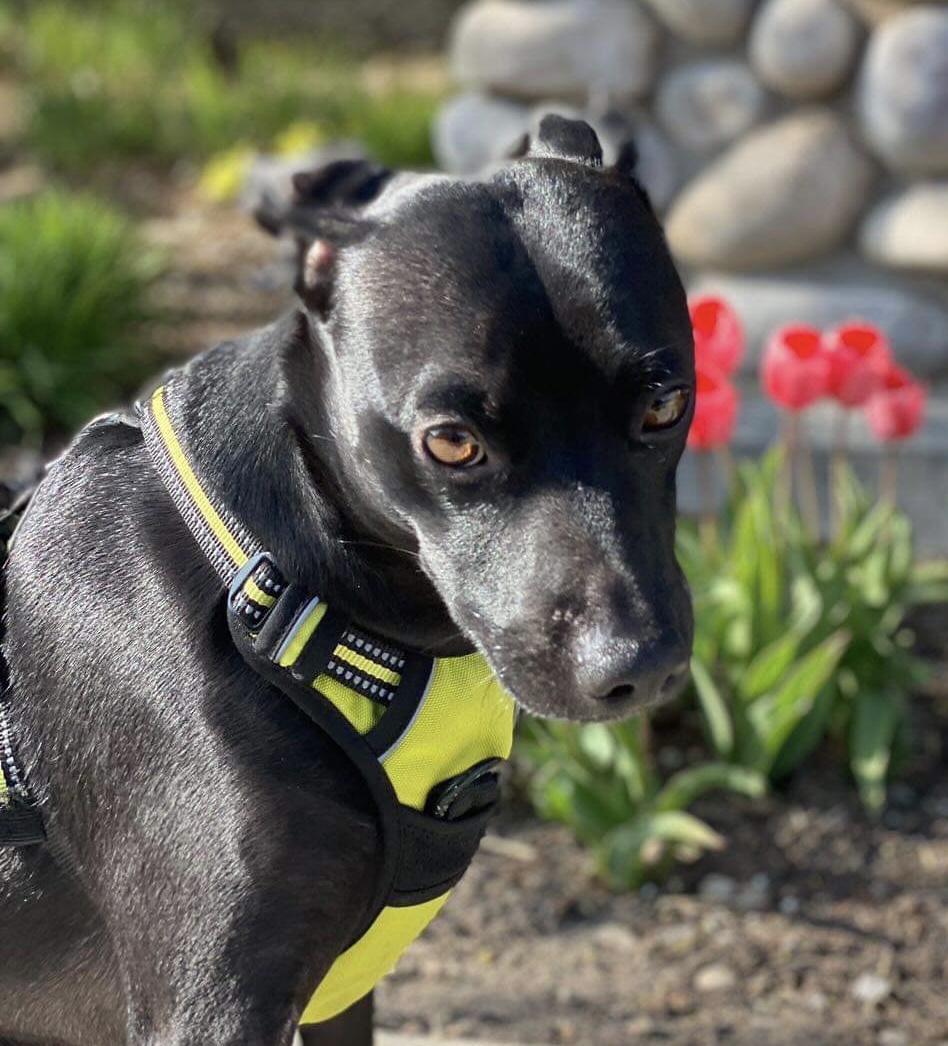 What Causes the 
“Guilty Look” in Dogs?
Milly Lopez, Joaquin Lopez, Yuneises Manzo, Alyson Portillo, Carina Valencia, Alexis Vaughn, & Claudia Zepeda
McNair Summer Research Experience
June 27, 2023
Guilt or Human Attribution?
Do dogs feel guilty or do humans anthropomorphize their behaviors?
This question was brought up by Mr. Liu in a dog park when various owners were discussing the “guilty” look that their dogs give them when they misbehave. 
Mr. Liu suggested that pet owners are anthropomorphizing - attributing human emotions and characteristics to their pets.
Dr. Horowitz
Mr. Liu mentioned Dr. Alexandra Horowitz, an expert in canine behavioral research, who discussed this in her article “Disambiguating the ‘guilty look’: Salient prompts to a familiar dog behaviour”
Dr. Horowitz came up with this question as a dog owner herself, and carried out the experiment by looking for participants.
How were they chosen?
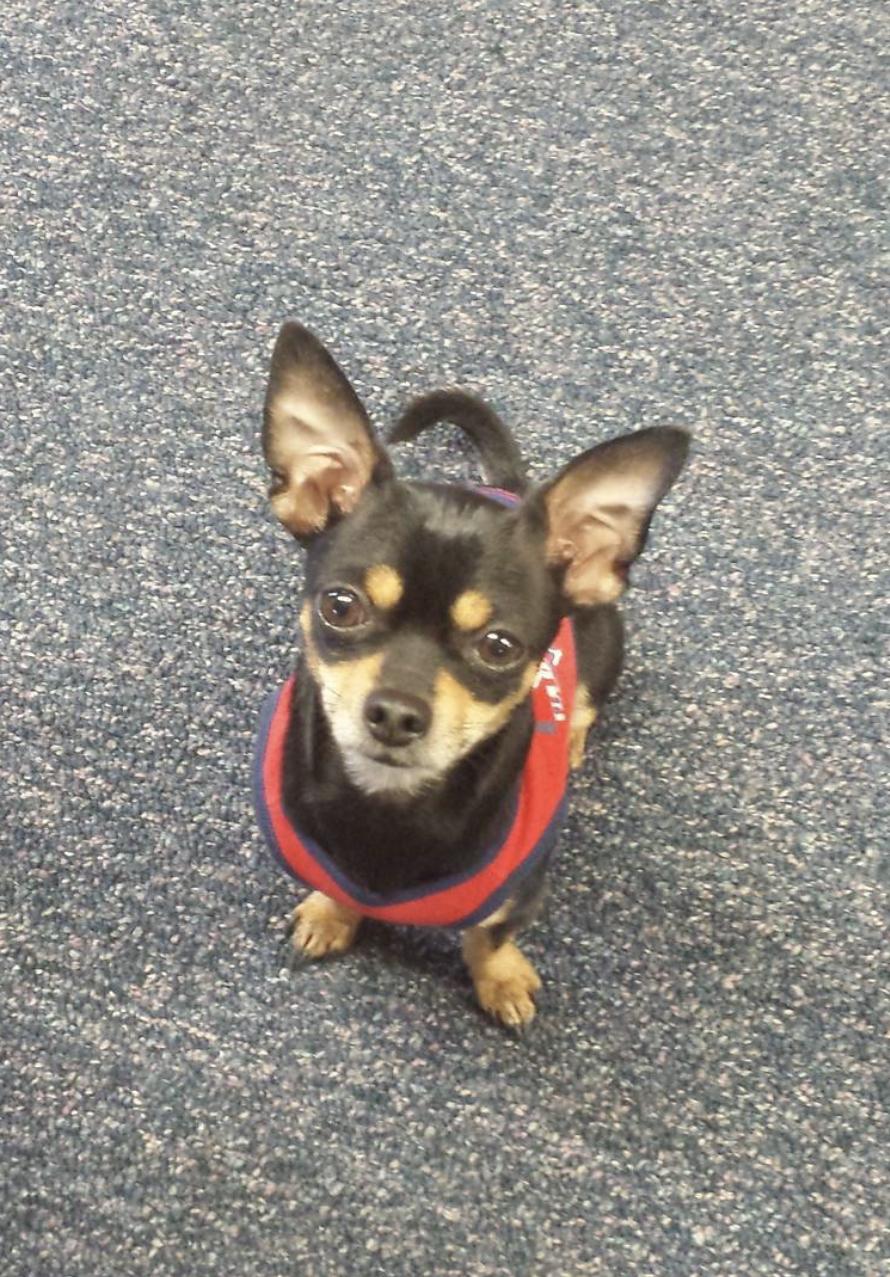 Criteria
Dogs must be over 6 months old and lived with owner for at least 3 months
No other Dogs were allowed
They had to sit and stay for 10 seconds and not eat 10 seconds without eating treat
Participants?
14 domestic dogs, 6 male and 8 female
What are we trying to find?
Hypothesis: Dogs look guilty based on their owner’s behavior 
Hypothesis: Dogs look guilty due to remembering their own bad behavior, which occurred prior to their owner returning home
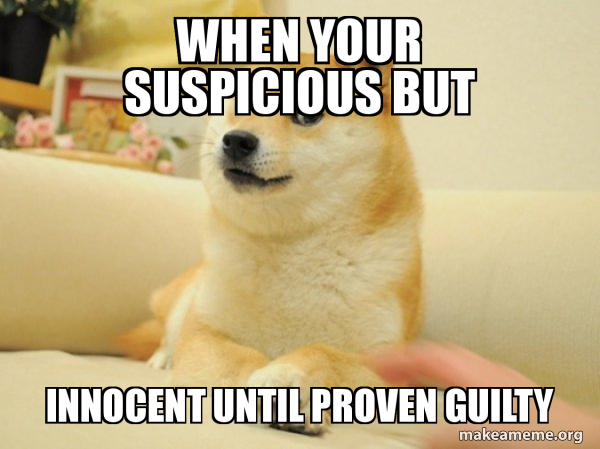 The Conditions
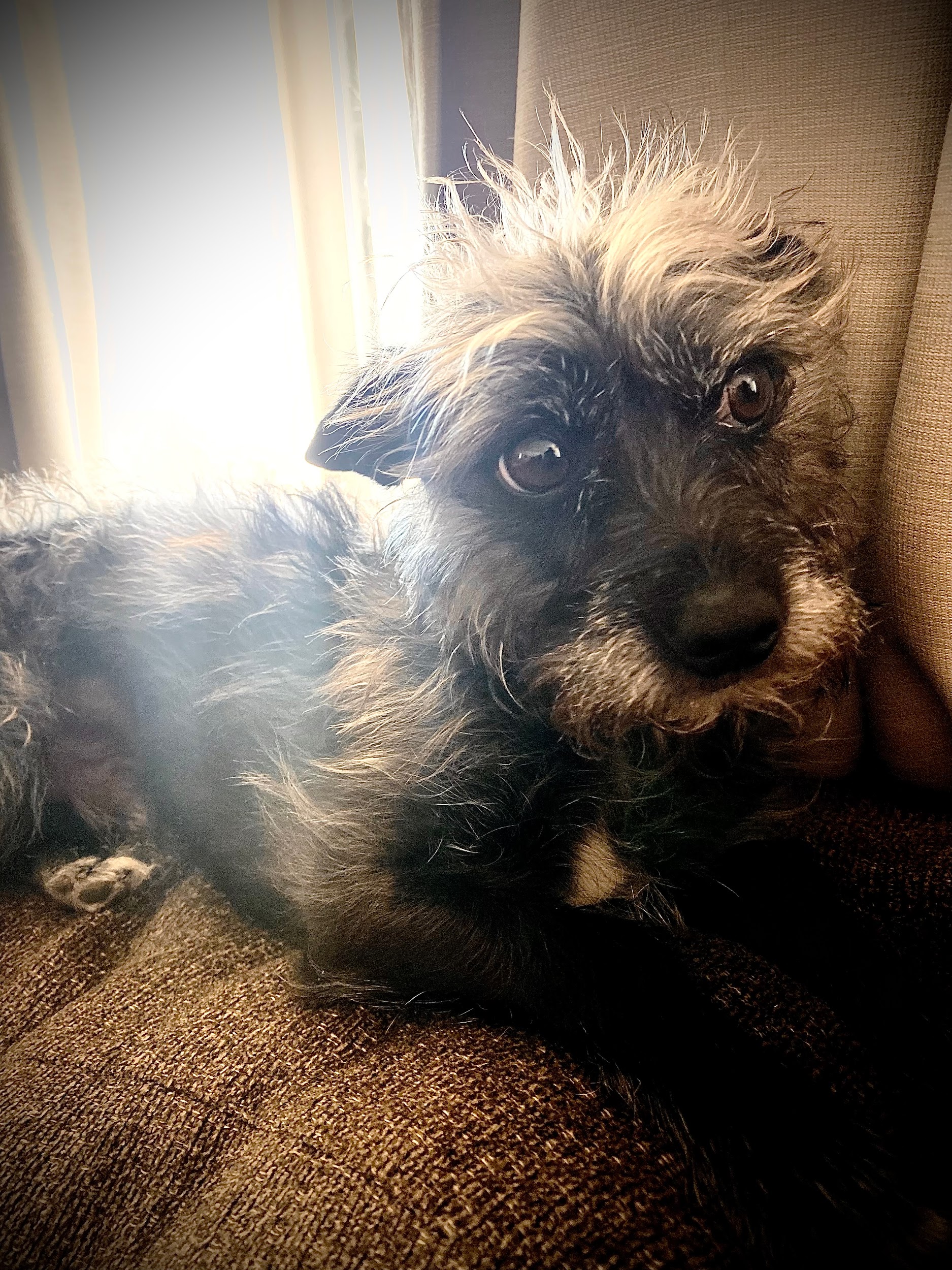 Dogs were either scolded or praised
Owners would leave the room and come back 
The snack would either be missing or replaced
Process was repeated 3 times 
With each dog the process was in a different order
What are the attributes of “guiltiness”
Averting their gaze
Lying on their side or on their back
Lowering the tail 
Rapid, shallow wagging of the tail
Ears down
Head down
Moving away from owner
Raising a paw
Licking
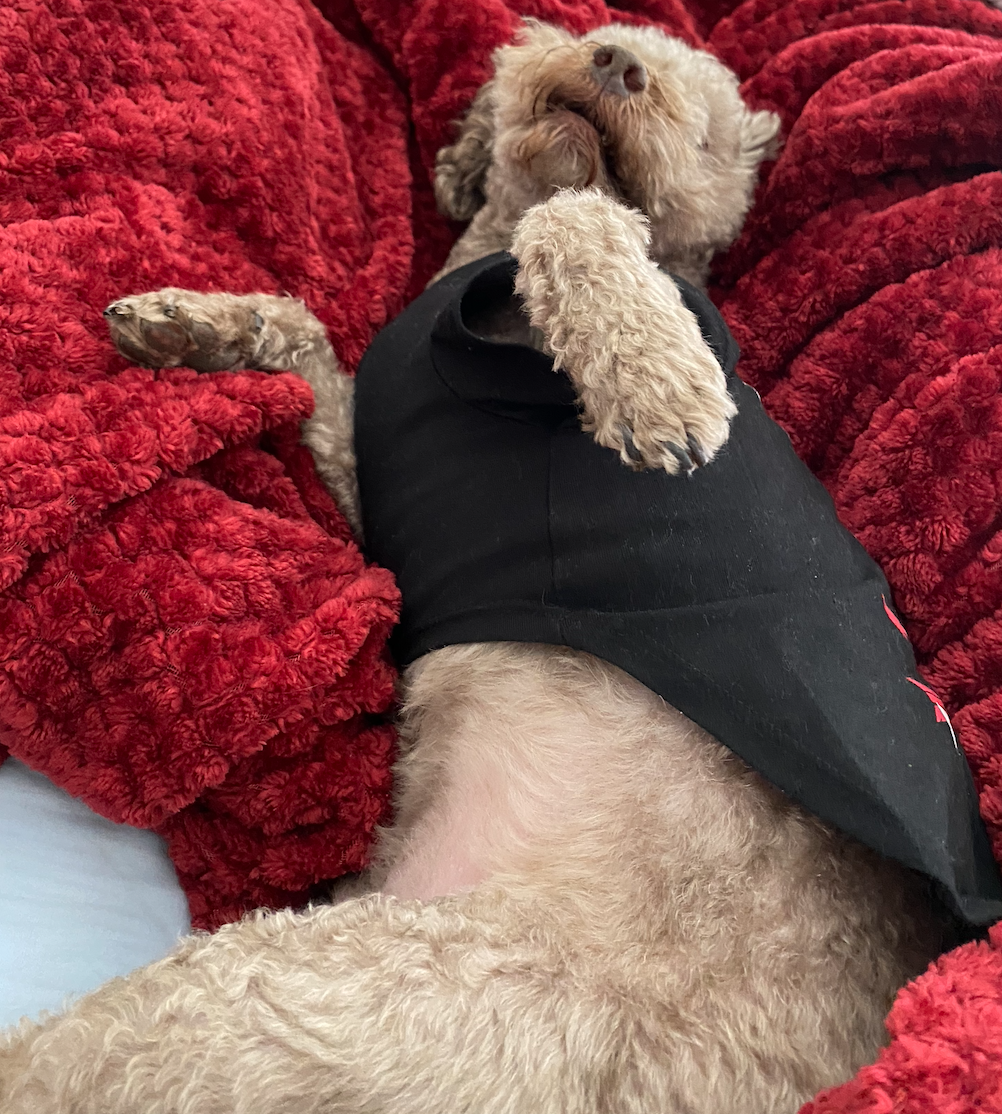 Guilty Kevin                  vs.            Non-Guilty Kevin
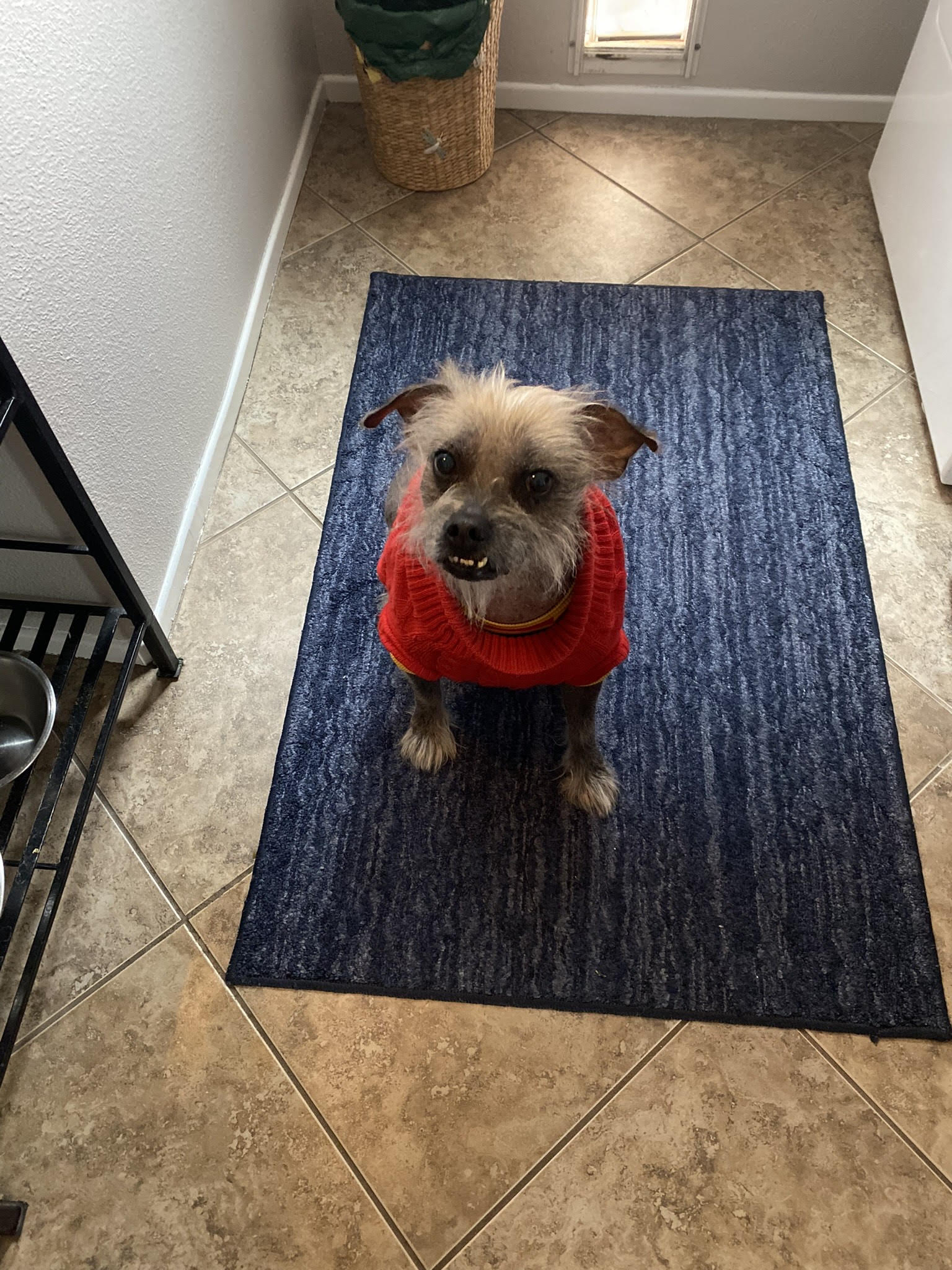 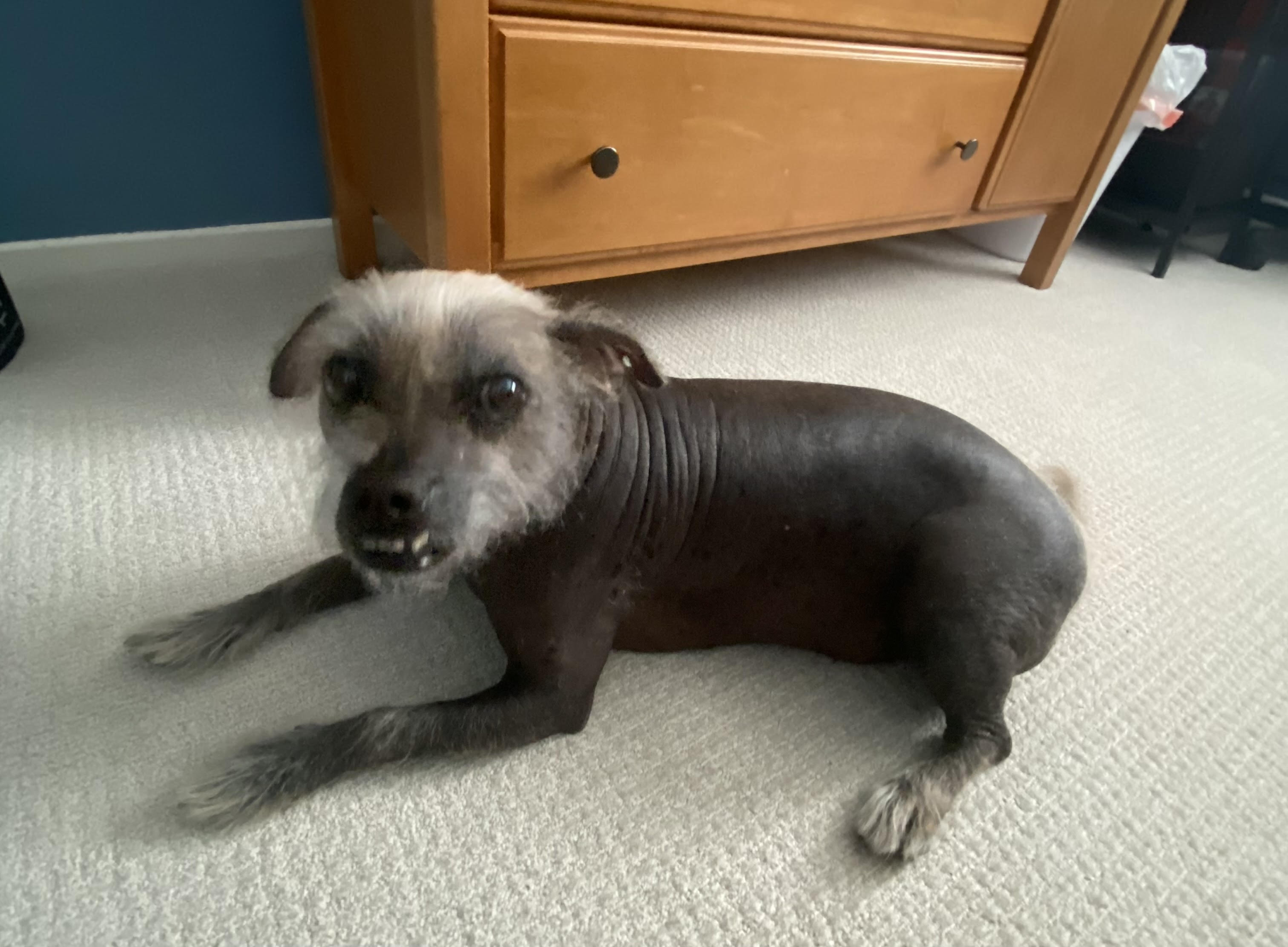 Possible Dog Responses
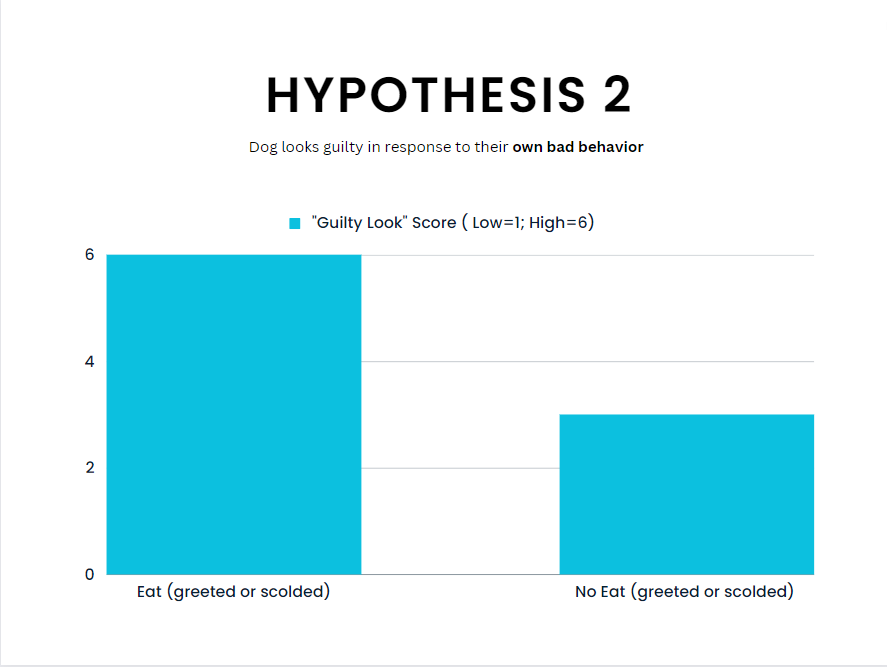 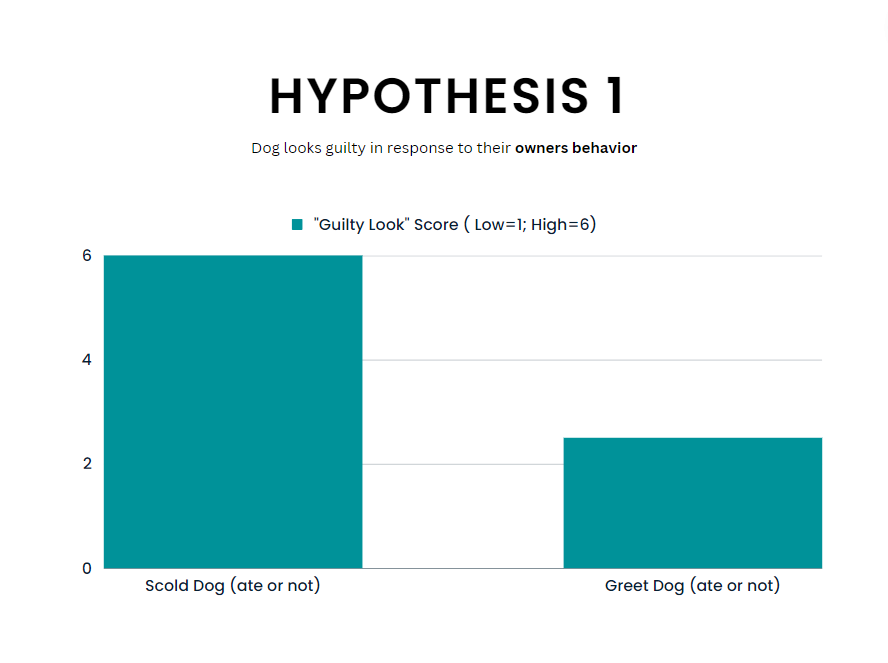 Results Presented by Study
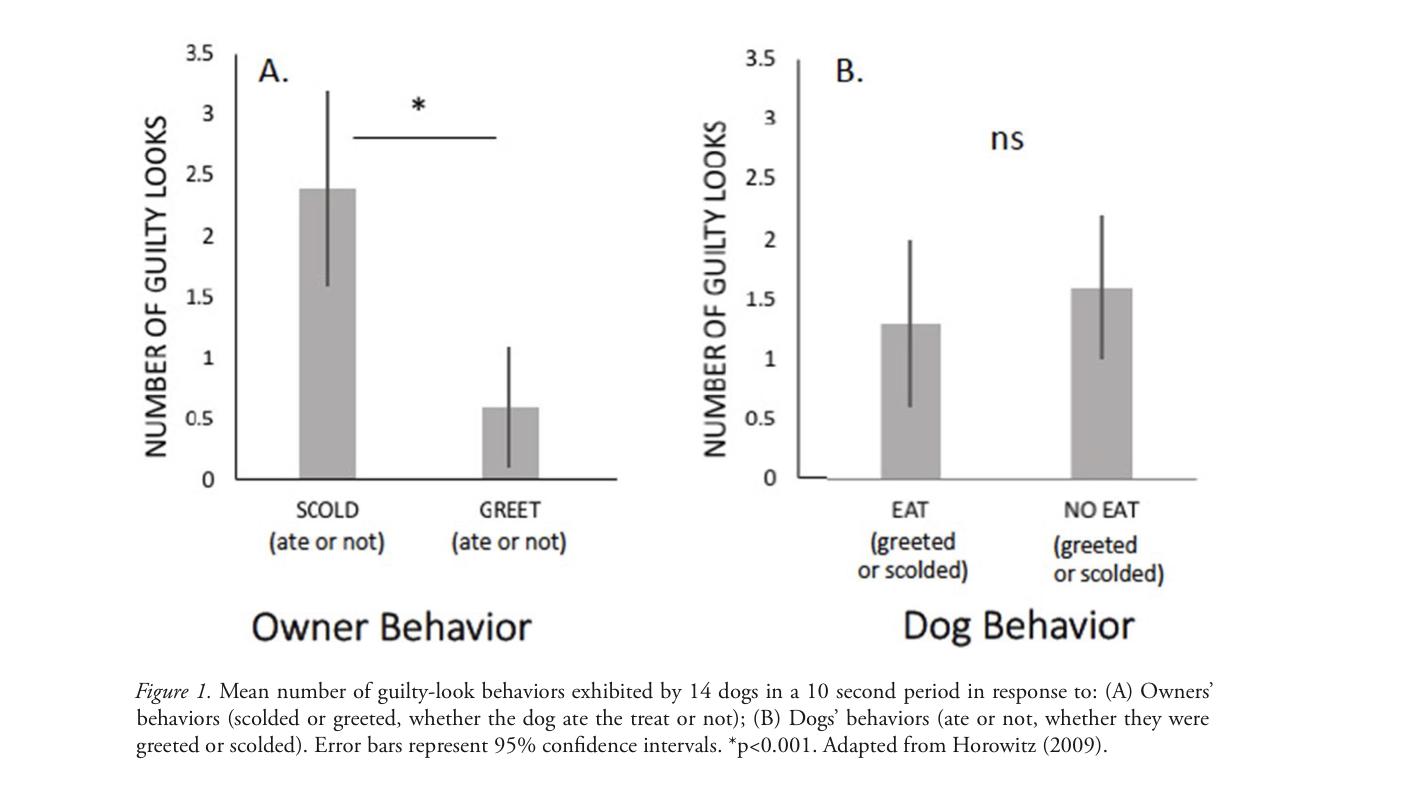 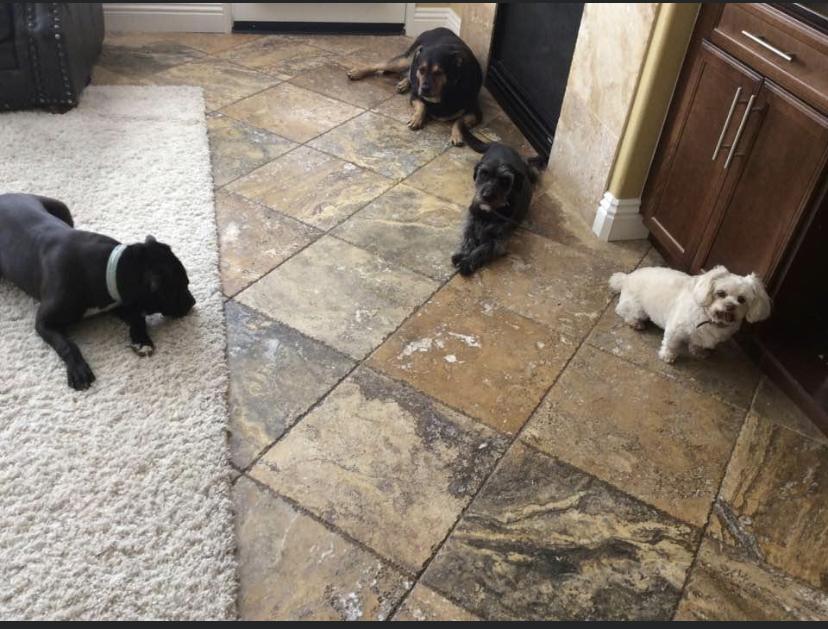 Conclusions
“Guilty looks” in dogs develop overtime in response to the exposure of their owner’s scolding behaviors as dogs learn to fear their punishments. A dog’s environment is influenced by their owner’s reactions and actions.
 Dogs do not feel guilty about their behaviors, rather dogs learn a reinforced behavior to their owner’s behaviors. Dogs that exhibited copious amounts of guilty looks & submission had owners that reported they had physically punished their dogs in the past.
Conclusions
While we cannot fully understand the emotions of dogs from their own perspectives, we can still learn dog’s emotions by observing their body language. Burza et al. (2022) found that humans can recognize dog’s emotions from their faces and their eyes alone. Additionally, fear was the most accurately recognized emotion in dogs (Burza et al. 2022). Dog owners should learn their dog’s emotions by observing how they behave when they are happy, sad, scared, angry, etc. Body language and social cues can help humans read emotions in dogs, similar to how dogs read our body language and social cues towards them.
Acknowledgements
McNair Assistant Director
Dr. Raymond Malfavon-Borja 
McNair Advisor
Vicky Yan
McNair Summer Research Experience
Thank you McNair Scholars & Guests
Thank you to all our cute dogs for participating in our presentation! 🐶❤️
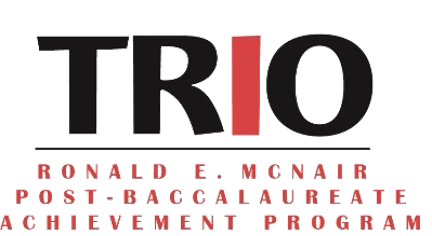 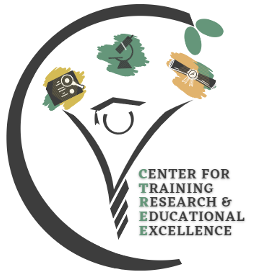 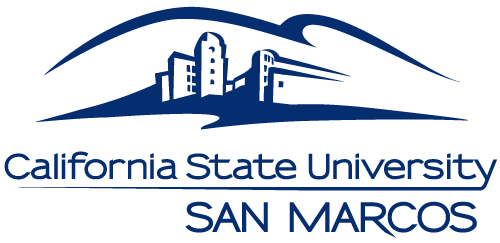 References
Horowitz, A. (2009). Disambiguating the “guilty look”: Salient prompts to a familiar dog behaviour. Behavioural Processes, 81(3), 447–452. https://doi.org/10.1016/j.beproc.2009.03.014
Burza, L. B., Bloom, T., Trindade, P. H. E., Friedman, H., Otta, E. (2022). Reading emotions in Dogs’ eyes and Dogs’ faces. Behavioural Processes, 202. https://doi.org/10.1016/j.beproc.2022.104752
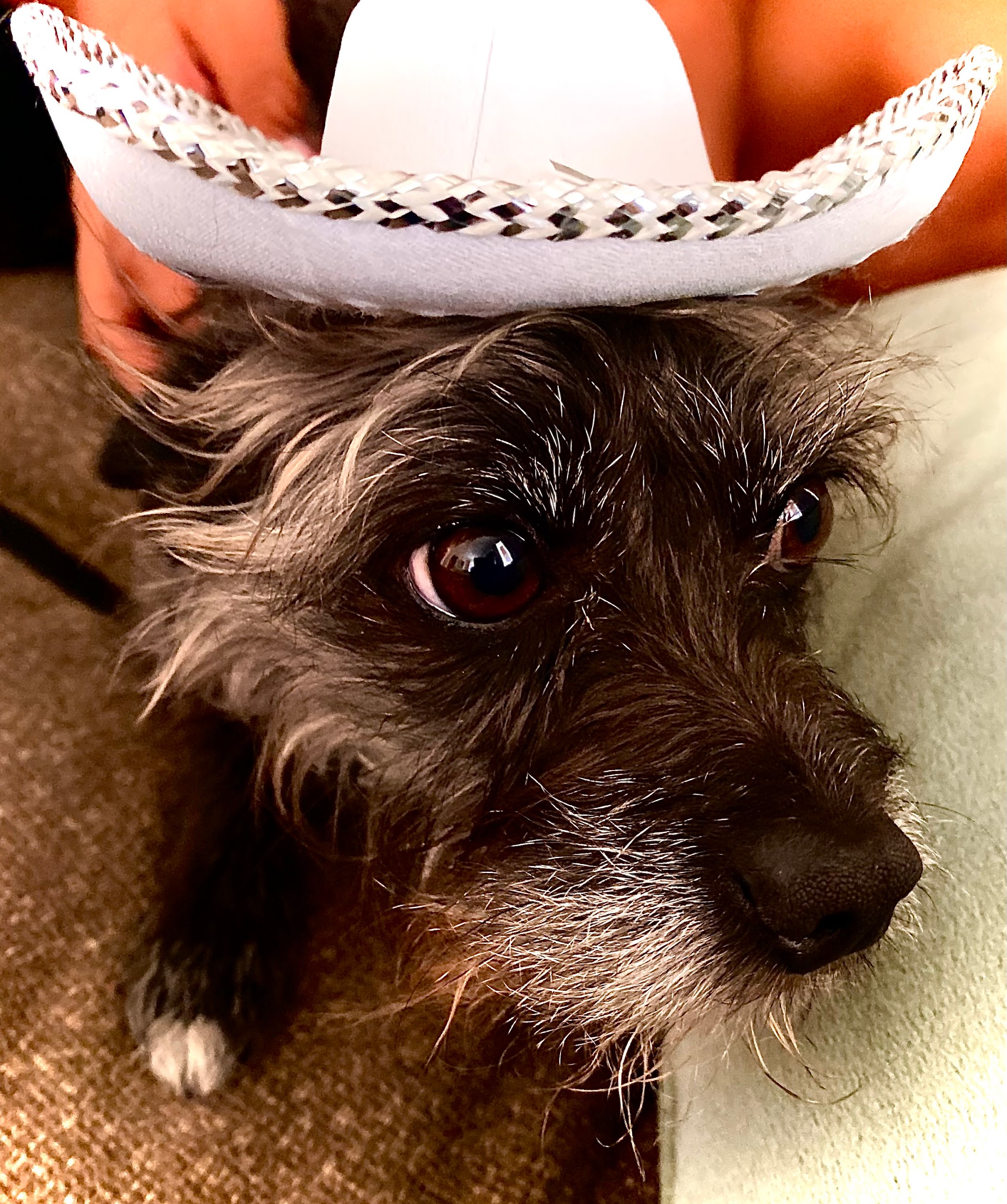